Pijnlijk been
PAV = perifeer arterieel vaatlijden
Oorzaak: arteriosclerose (“slagaderverkalking”)

Klachten (afhankelijk van stadium):
Claudicatio intermittens
Koude, bleke benen
Nachtelijke pijn
Slecht genezende huidwonden aan voeten
Necrose/Gangreen
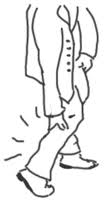 Onderzoek PAV
Lichamelijk onderzoek:
Inspectie van de huid van voeten en onderbenen
Voelen huidtemperatuur
Palpatie van de beenarteriën 
EAI m.b.v. Doppleronderzoek
Angiografie
Therapie PAV
Stoppen met roken
Looptraining, hierdoor ontstaan collateralen
Trombocytenaggregatieremmers
acetylsalicylzuur of carbasalaatcalcium
Operatie: bypass
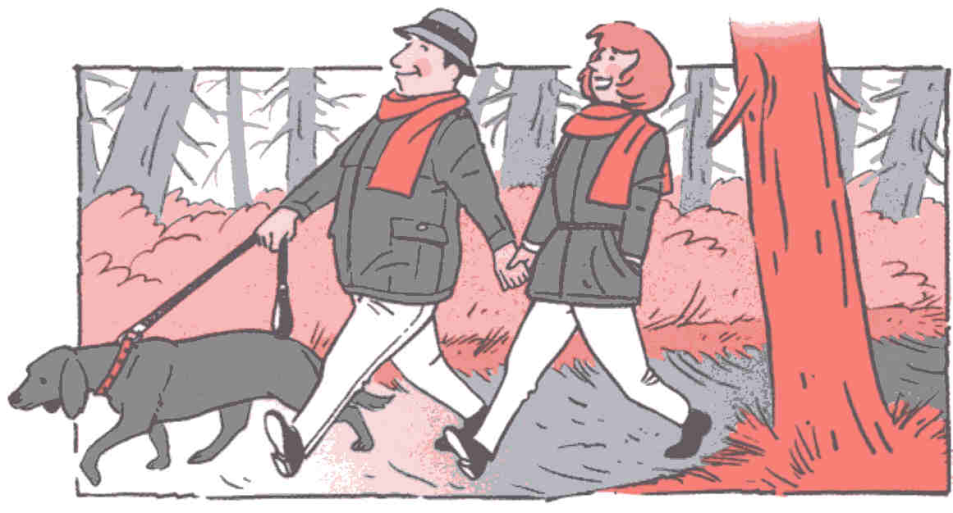 Arteriële embolie
Stolsel uit L. hartshelft of aorta schiet los
Klachten: 
Acuut, wit, pijnlijk been
Snel opereren (binnen 4 uur) i.v.m. dreigend weefselversterf
Trombosebeen
Afsluiting van een diepe beenader door een bloedprop (trombus)
Oorzaken:
Bedrust (operatie, bevalling)
Pilgebruik
Diepe spataderen
Erfelijke stollingsafwijking
Klachten:
Rood, dik, warm, gezwollen been
Evt. lichte temperatuursverhoging
Trombosebeen
Onderzoek:
Bloedonderzoek: D-dimeer
Echo (Duplex)
Behandeling:
Antistolling (fraxiparine® s.c.; acenocoumarol oraal)
Compressietherapie (steunkousen)
Complicaties: 
Longembolie 
Kortademig
Pijn vastzittend aan ademhaling
Hoesten, evt. bloed ophoesten
Posttrombotisch syndroom 
	– kleppen in ader beschadigd
Ulcus cruris (“open been”)
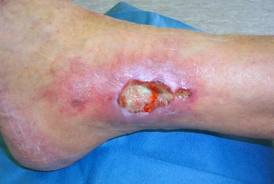 Andere oorzaken pijnlijk been
Erysipelas









Tromboflebitis
Zweepslag
Pijn, evt. zwelling, blauwe plek
Erysipelas
= wondroos
Lokale scherp begrensde roodheid, warm, gezwollen, pijnlijk, koorts
Tromboflebitis
Lokale roodheid en pijn
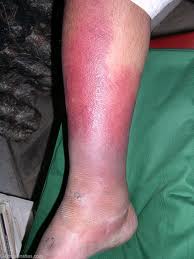 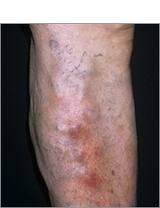 Huiswerk
Medische kennis: H. 3.2.3 en 3.7
Eigen spreekuur: H 2.8
Medische achtergronden bij Triage: H.11